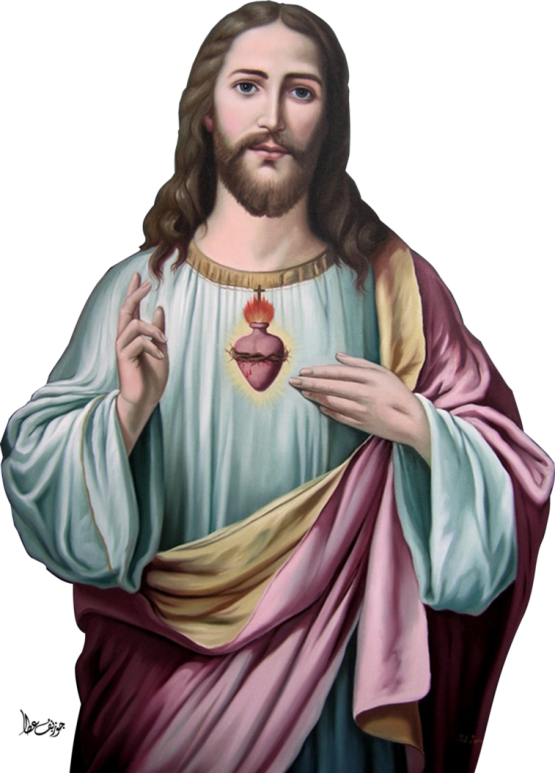 Thánh lễ antáng
BÀ MARIA
NGÔ THỊ THƠM
Ca nhập lễ 
NIỀM HY VỌNG HẰNG SỐNG
Ân Đức
Đk:  Tôi tin rằng Đấng Cứu chuộc tôi hằng sống và ngày tận thế tôi sẽ từ bụi đất sống lại và trong thân thể này tôi sẽ được chiêm ngưỡng Đấng Cứu chuộc tôi.
Tk1: Đức Kitô nguồn hy vọng vinh quang. Nguồn sống vui muôn đời ấp ủ lòng tôi tha thiết chờ mong. Ngài là sức mạnh của tôi Ngài là khúc diệu ca mới. Đấng tôi tôn thờ một niềm cảm mến vô biên.
Đk:  Tôi tin rằng Đấng Cứu chuộc tôi hằng sống và ngày tận thế tôi sẽ từ bụi đất sống lại và trong thân thể này tôi sẽ được chiêm ngưỡng Đấng Cứu chuộc tôi.
Tk2: Đức Kitô sự sống và phục sinh. Ngài chết cho nhân trần mở đường vinh quang lên tới trời cao. Ngài là hoan lạc của tôi Ngài là gia nghiệp mãi mãi. Đón đưa tôi vào một trời đất mới bao la.
Đk:  Tôi tin rằng Đấng Cứu chuộc tôi hằng sống và ngày tận thế tôi sẽ từ bụi đất sống lại và trong thân thể này tôi sẽ được chiêm ngưỡng Đấng Cứu chuộc tôi.
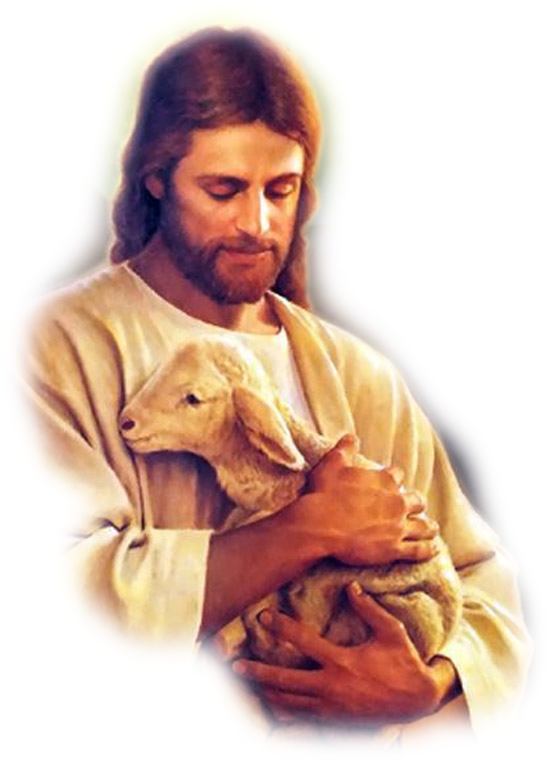 Thánh lễ antáng
BÀ MARIA
NGÔ THỊ THƠM
Đáp CaTHÁNH VỊNH 24Thái Nguyên
Tk1: Xin dủ lòng thương nhớ tình nghĩa cũ Ngài đã ban qua muôn thuở muôn đời.  Tội tình của tuổi thơ, Chúa đừng ghi tâm. Ngài ơi xin nhớ con vì ân nghĩa Ngài.
Đk: Lạy Chúa, con nâng hồn lên, con nâng hồn lên, lên tới Ngài.
Tk2: Xin hãy ủi an cõi lòng héo hắt và cứu con cho qua bước cơ cùng. Nguyện cầu lòng nhân Chúa xoá tội nhân gian, mà thương tha thứ cho ngàn muôn lỗi lầm.
Đk: Lạy Chúa, con nâng hồn lên, con nâng hồn lên, lên tới Ngài.
Tk3: Xin bảo toàn con, xin hãy cứu thoát, đừng để con sa mưu chước quân thù.  Một lòng cậy trông Chúa chính nguồn yêu thương, Ngài ban ơn cứu độ người tôi tớ Ngài.
Đk: Lạy Chúa, con nâng hồn lên, con nâng hồn lên, lên tới Ngài.
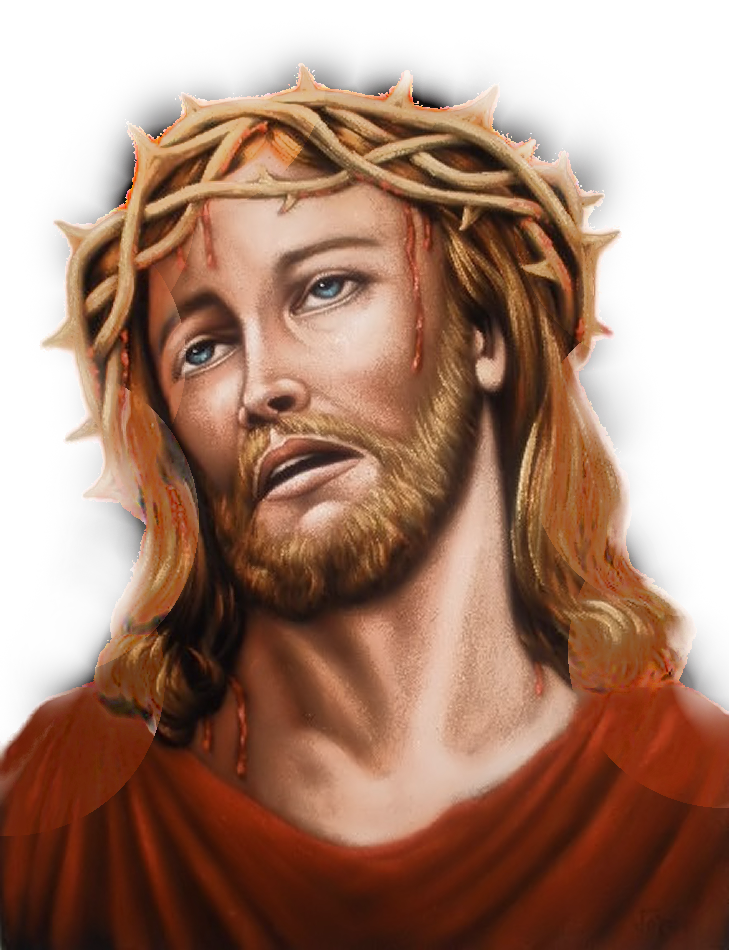 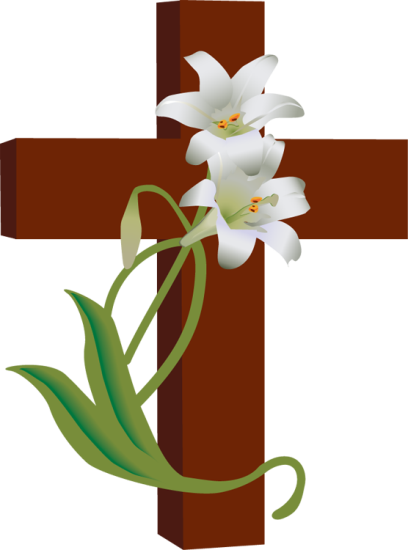 XIN CẦU CHO LINH HỒN 
MARIA
Câu Xướng Trước Phúc Âm:
Chúa phán: “Ta là sự sống lại và là sự sống, ai tin Ta sẽ không chết đời đời”.
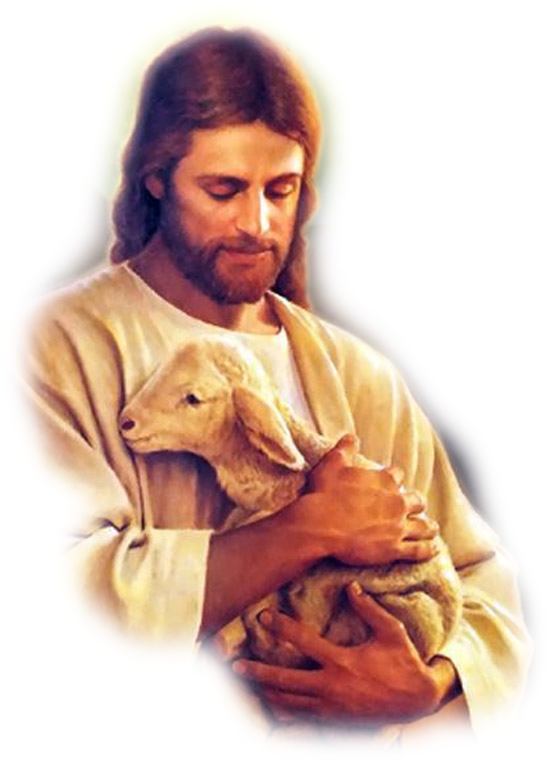 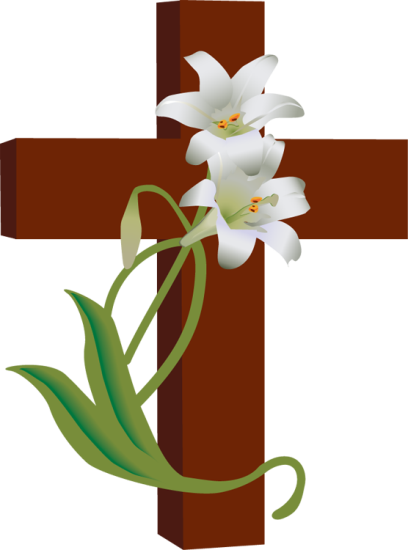 XIN CẦU CHO LINH HỒN 
MARIA
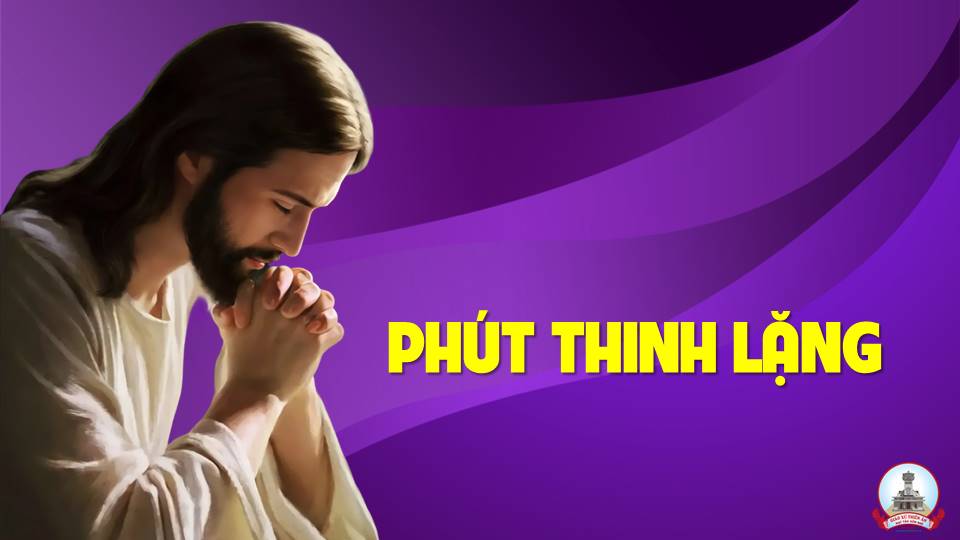 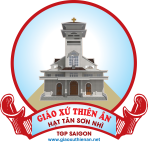 XIN CẦU CHO LINH HỒN 
MARIA
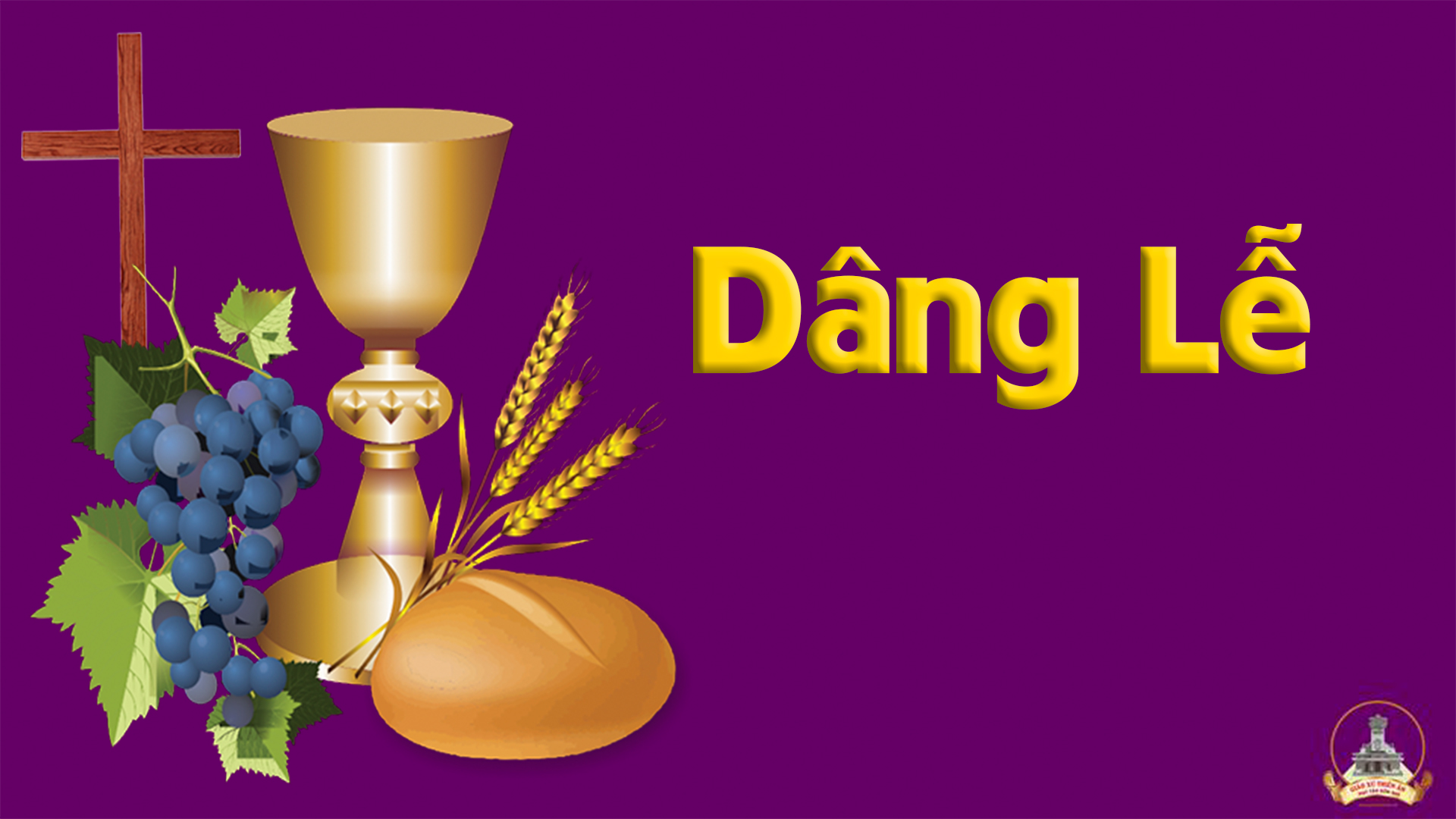 Ca Dâng Lễ 
XIN CHÚA THƯƠNG
Mi Trầm
Tk1:  Này đây con dâng Chúa những lời kinh và này đây con dâng Chúa những hy sinh, Chúa nhận lời thương tha tội tình, cứu mọi người xa chốn ngục hình dẫn đưa về tận cõi Thiên Đình.
Đk:  Xin Chúa thương linh hồn, Ma-ri-a Xin Chúa thương linh hồn Ma-ri-a và tha thứ ngàn muôn tội đời. Xin Chúa thương linh hồn Ma-ri-a Xin Chúa thương linh hồn Ma-ri-a và dẫn tới phúc vinh muôn đời.
Tk2: Này đây giọt nước mắt thương người đi và này đây bao cay đắng lúc phân ly, Chúa nhận lời thương tha tội tình, cứu mọi người xa chốn ngục hình dẫn đưa về tận cõi Thiên Đình.
Đk:  Xin Chúa thương linh hồn, Ma-ri-a Xin Chúa thương linh hồn Ma-ri-a và tha thứ ngàn muôn tội đời. Xin Chúa thương linh hồn Ma-ri-a Xin Chúa thương linh hồn Ma-ri-a và dẫn tới phúc vinh muôn đời.
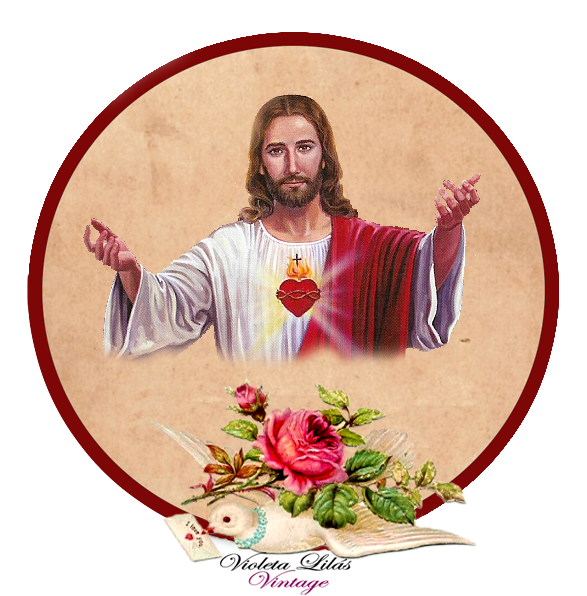 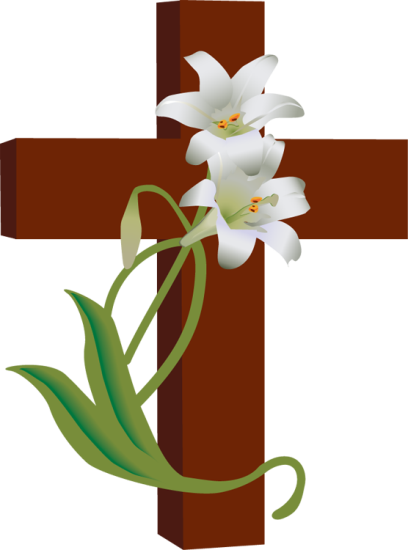 XIN CẦU CHO LINH HỒN 
MARIA
Ca Nguyện Hiệp LễSỐNG TRONG NIỀM VUINguyễn Duy
Tk1: Một đời lần trong đêm tối, tình yêu con nay như hao mòn. Một đời tìm trong thao thức, lòng con ngập tràn bao nỗi buồn. Chúa ơi ! Xin thương giữ gìn con, về đây xin dâng cả tâm hồn. Tin rằng Ngài là Thiên Chúa. Bên Ngài hạnh phúc suốt đời.
Đk: Lạy Chúa ! Lạy Chúa con ! Chính con trông cậy ở Ngài. Lạy Chúa ! Lạy Chúa con ! Hãy đưa con về sống trong niềm vui.
Tk2: Gọi thầm rằng con hãy nhớ. Tình yêu sẽ biến đổi phận người. Phận người từ trong tiếng khóc, một mai tình Ngài cho tiếng cười. Chúa ơi ! Con nay xin gởi trao, đời con những đắng cay khổ sầu. Nơi Ngài hồn con nương náu. Nỗi vui từ nay thắm màu.
Đk: Lạy Chúa ! Lạy Chúa con ! Chính con trông cậy ở Ngài. Lạy Chúa ! Lạy Chúa con ! Hãy đưa con về sống trong niềm vui.
Tk3: Được Ngài được nguồn chân lý, sự sống ánh sáng cho cuộc đời. Vì Ngài là nguồn vinh phúc, là chén diệu huyền con lãnh nhận. Chúa ơi ! Chính Chúa gia nghiệp con, từ đây con đâu mơ ước gì, tiếng ca hòa lên chan chứa, tim hồng đẹp qua bốn mùa.
Đk: Lạy Chúa ! Lạy Chúa con ! Chính con trông cậy ở Ngài. Lạy Chúa ! Lạy Chúa con ! Hãy đưa con về sống trong niềm vui.
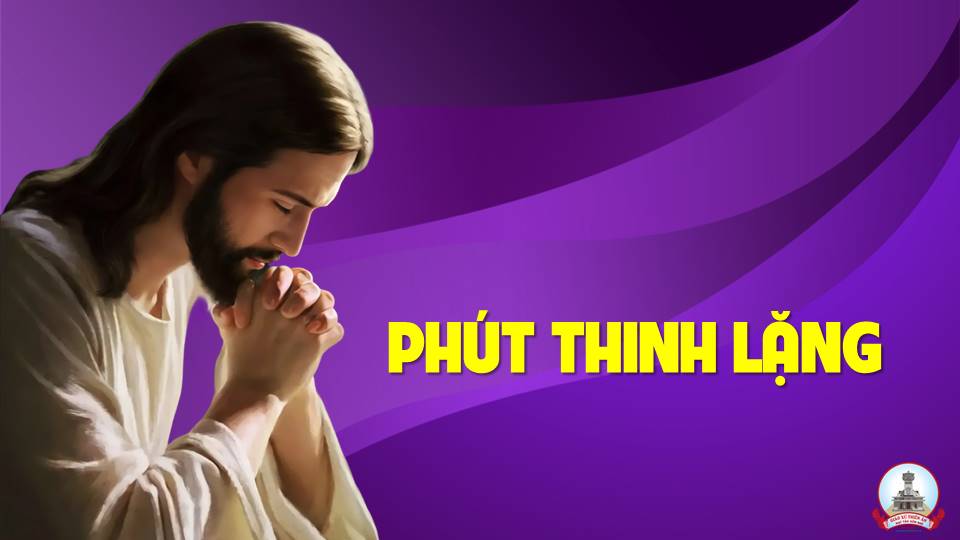 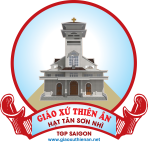 XIN CẦU CHO LINH HỒN 
MARIA
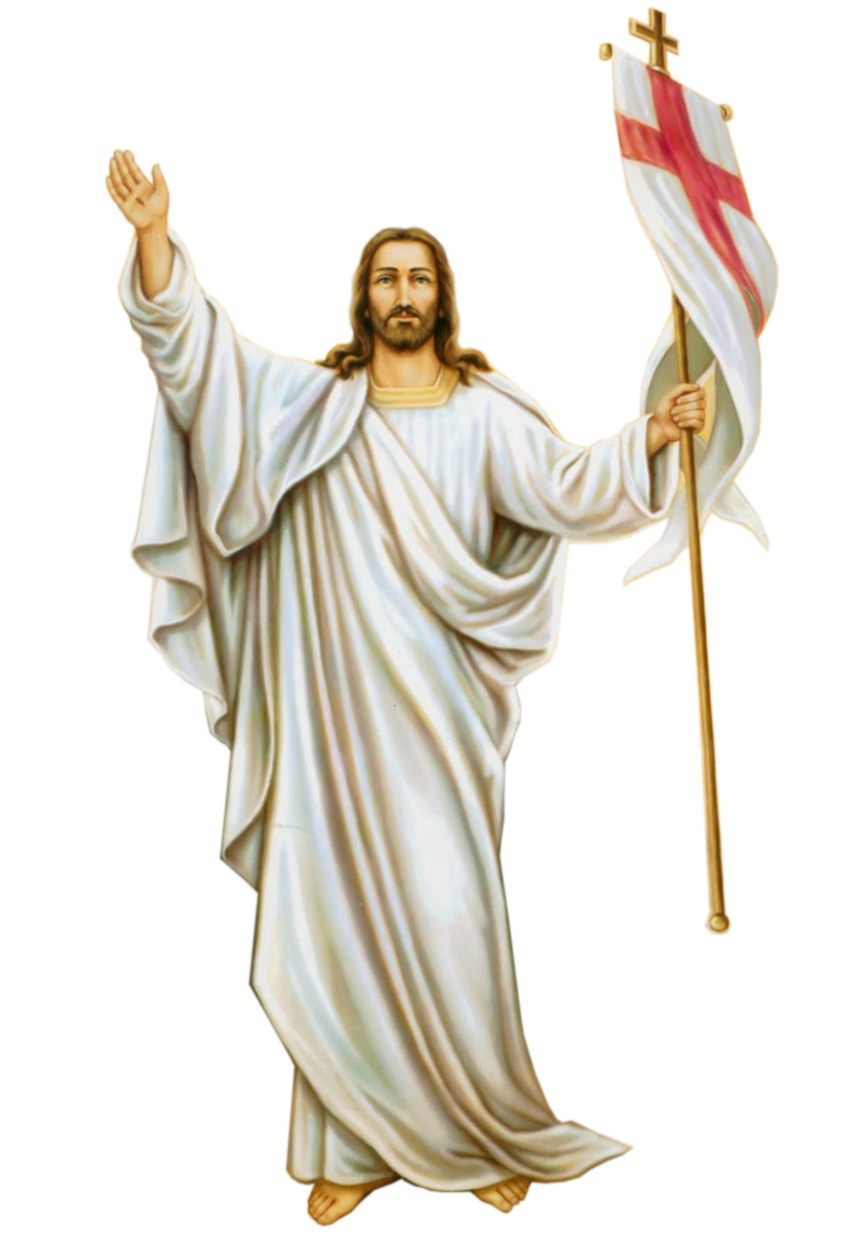 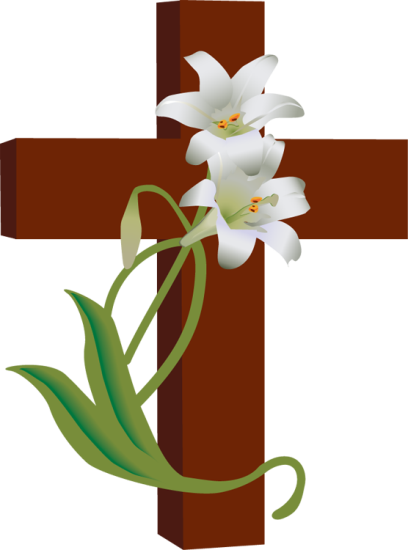 XIN CẦU CHO LINH HỒN 
MARIA
TÌNH CA TRI ÂNKim Long
Đk: Giữ gìn con Chúa ơi, vì Chúa là chốn con tựa nương tháng năm. Trong cánh tay Người hồn con vui sống, tình yêu Chúa khoan dung bền vững muôn đời.
Tk1: Hồn con thao thức bên lòng Chúa, Chúa là gia nghiệp duy nhất đời con. Là chén phần phúc con trông mong, con tiến dâng Người tấm lòng cậy trông.
Đk: Giữ gìn con Chúa ơi, vì Chúa là chốn con tựa nương tháng năm. Trong cánh tay Người hồn con vui sống, tình yêu Chúa khoan dung bền vững muôn đời.
Tk2: Hồn con lên tiếng ca tụng Chúa, Chúa là hy vọng nâng đỡ đời con. Là chính cùng đích con trông mong, nơi cánh tay Người vững một niềm tin.
Đk: Giữ gìn con Chúa ơi, vì Chúa là chốn con tựa nương tháng năm. Trong cánh tay Người hồn con vui sống, tình yêu Chúa khoan dung bền vững muôn đời.
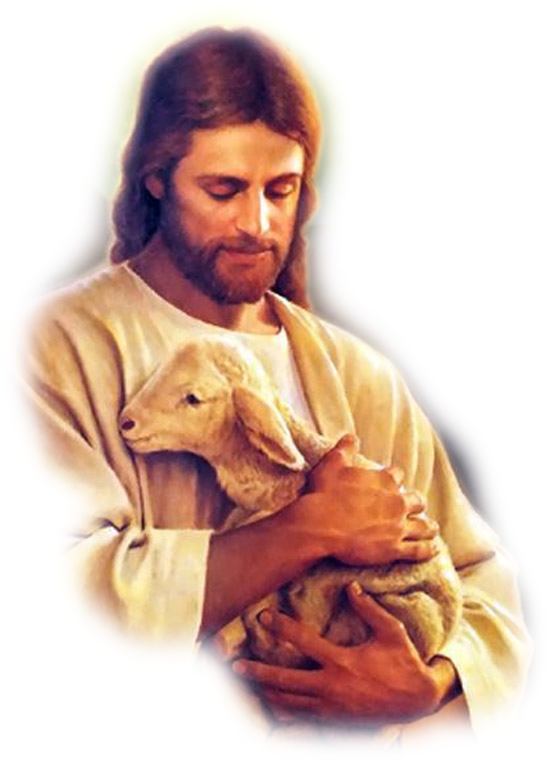 Thánh lễ an táng
BÀ MARIA
NGÔ THỊ THƠM
Ca Kết LễTRUNG KIÊN CHỜ MẸ
Nguyễn Duy
Đk: Từ vực sâu bao thương đau ngày đêm nung nấu, con lo âu trông ngóng từ lâu bóng Mẹ đâu. Mẹ! Mẹ ơi! xin thương con tình đơn thống hối, tâm tư nay thổn thức lệ rơi những nghẹn lời.
Tk1: Nhớ chiều xưa, chiều hoang sơ, thân bơ vơ Mẹ đứng lệ nhòa trông con yêu chết vì tội con, Mẹ ơi thương cứu con.
Đk: Từ vực sâu bao thương đau ngày đêm nung nấu, con lo âu trông ngóng từ lâu bóng Mẹ đâu. Mẹ! Mẹ ơi! xin thương con tình đơn thống hối, tâm tư nay thổn thức lệ rơi những nghẹn lời.
Tk2: Tháng ngày qua đời trôi đi, con cô đơn chờ mong ê chề. Đâu ai thương nhớ lại tình con, người thân nay cũng quên rồi.
Đk: Từ vực sâu bao thương đau ngày đêm nung nấu, con lo âu trông ngóng từ lâu bóng Mẹ đâu. Mẹ! Mẹ ơi! xin thương con tình đơn thống hối, tâm tư nay thổn thức lệ rơi những nghẹn lời.
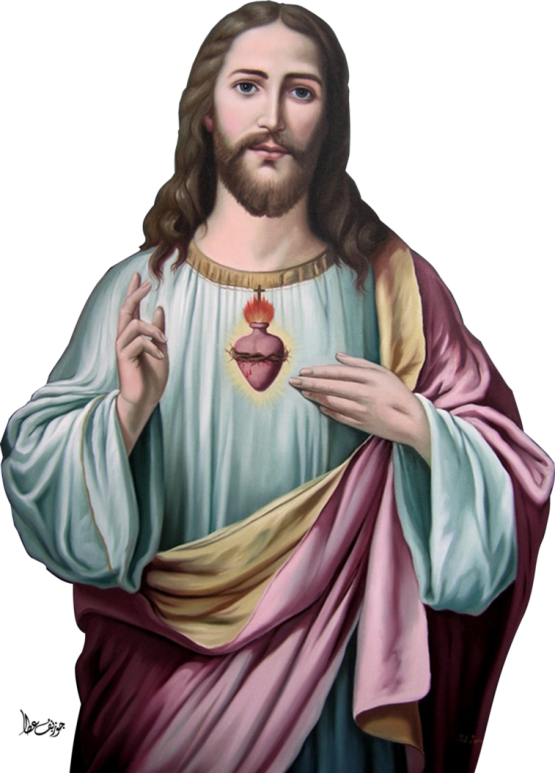 Thánh lễ an táng
BÀ MARIA
NGÔ THỊ THƠM